Администрация Губернатора и Правительства Ленинградской области
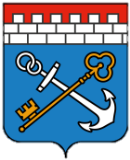 «Соблюдение ограничений, запретов, исполнение обязанностей, установленных законодательствомв целях противодействия коррупции, муниципальными служащими, а также лицами, замещающими муниципальные должности»
Мурина Наталья Сергеевна
Консультант отдела по работе с муниципальными образованиями управления профилактики коррупционных и иных правонарушений Администрации Губернатора и Правительства                  Ленинградской области
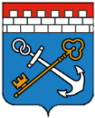 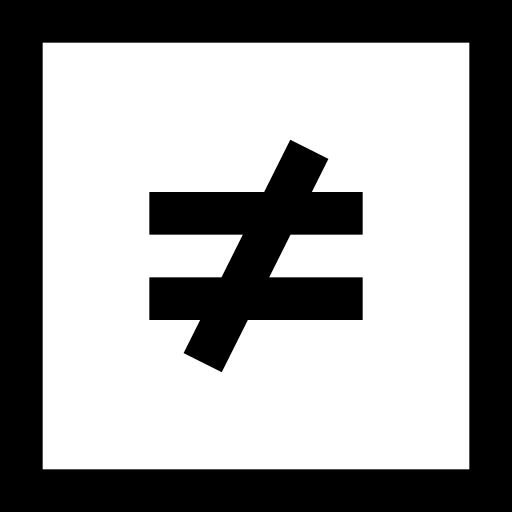 Муниципальный служащий**
Лицо, замещающее муниципальную должность*
депутаты сельских и городских поселений; 
главы муниципальных образований; 
депутаты муниципальных районов; 
председатель, заместитель председателя, аудитор контрольно-счетного органа муниципального образования.
гражданин, исполняющийв порядке, определенном муниципальными правовыми актами в соответствии с федеральными законами и законами субъекта Российской Федерации, обязанности по должности муниципальной службы за денежное содержание, выплачиваемое за счет средств местного бюджета.
** Федеральный закон от 02.03.2007 № 25-ФЗ«О муниципальной службе в Российской Федерации»
* Федеральный закон от 06.10.2003 № 131-ФЗ «Об общих принципах организации местного самоуправления в Российской Федерации»
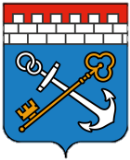 Лицо, замещающее муниципальную должность
Осуществление полномочий на непостоянной основе
Осуществление полномочий на постоянной основе
Депутаты, осуществляющие свои полномочия на постоянной основе, 
не могут заниматься какой-либо оплачиваемой деятельностью, 
кроме преподавательской, научной и прочей творческой работы
Отличие депутатов, осуществляющих свои полномочия на постоянной основе, от тех, кто осуществляет полномочия на непостоянной основе, состоит в том, что за последними сохраняется место работы и должность
Обязанности, установленные законодательствомв целях противодействия коррупции, одинаковы
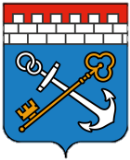 Обязанности, установленные в целях противодействия коррупции, для лиц, замещающих муниципальные должности
Представлять сведения о доходах, расходах, об имуществеи обязательствах имущественного характера
Сообщать о возникновении личной заинтересованности при исполнении должностных обязанностей (осуществлении полномочий), которая приводитили может привести к конфликту интересов
Принимать меры по предотвращению или урегулированию конфликта интересов
Передать в целях предотвращения конфликта интересов принадлежащие ценные бумаги, акции (доли участия, паи в уставных (складочных) капиталах организаций) в доверительное управление в соответствии с гражданским законодательством Российской Федерации
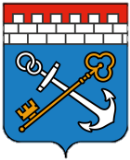 Обязанности, установленные в целях противодействия коррупции, для лиц, замещающих муниципальные должности
Представлять сведения о доходах, расходах, об имуществе и обязательствах имущественного характера
Депутаты совета депутатов сельских поселений представляют сведения о доходах один раз в течение срока полномочий, а также в случае:
- избрания в совет депутатов муниципального района;
- избрания главой муниципального образования;
- совершения сделок по приобретению земельного участка, другого объекта недвижимости, транспортного средства, ценных бумаг (долей участия, паев в уставных (складочных) капиталах организаций), цифровых финансовых активов, цифровой валюты на общую сумму, превышающих общий доход данного лица и его супруги (супруга) за три последних года, предшествующих отчетному периоду.
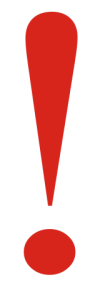 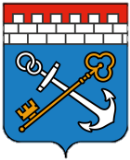 Ограничения, налагаемые на лиц, замещающих муниципальные должности
Лица, замещающие муниципальные должности, не вправе замещать:
- государственные должности Российской Федерации,
- государственные должности субъектов Российской Федерации,
- иные муниципальные должности, 
- должности государственной или муниципальной службы, если иное не установлено федеральными законами.
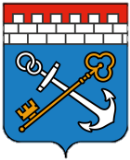 Ограничения, налагаемые на лиц, замещающих муниципальные должности
Лица, замещающие муниципальные должности, и осуществляющие свои полномочия на постоянной основе не вправе:
1) замещать другие должности в органах государственной власти и органах местного самоуправления;
2) заниматься предпринимательской деятельностью лично или через доверенных лиц;
3) заниматься другой оплачиваемой деятельностью, кроме преподавательской, научной и иной творческой деятельности;
4) быть поверенными или иными представителями по делам третьих лицв органах государственной власти и органах местного самоуправления, если иное не предусмотрено федеральными законами;
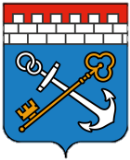 Ограничения, налагаемые на лиц, замещающих муниципальные должности
Лица, замещающие муниципальные должности, и осуществляющие свои полномочия на постоянной основе не вправе:
5) использовать в неслужебных целях информацию, средства материально-технического, финансового и информационного обеспечения, предназначенные только для служебной деятельности;
6) получать гонорары за публикации и выступления в качестве лица, замещающего государственную должность Российской Федерации, государственную должность субъекта Российской Федерации, должность главы муниципального образования, муниципальную должность, замещаемую на постоянной основе;
7) получать в связи с выполнением служебных (должностных) обязанностей не предусмотренные законодательством Российской Федерации вознаграждения (ссуды, денежное и иное вознаграждение, услуги, оплату развлечений, отдыха, транспортных расходов) и подарки от физических и юридических лиц;
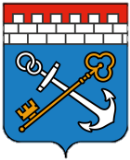 Ограничения, налагаемые на лиц, замещающих муниципальные должности
Лица, замещающие муниципальные должности, и осуществляющие свои полномочия на постоянной основе не вправе:
8) принимать вопреки установленному порядку почетные и специальные звания, награды и иные знаки отличия (за исключением научных и спортивных) иностранных государств, международных организаций, политических партий, иных общественных объединений и других организаций;
9) выезжать в служебные командировки за пределы Российской Федерации за счет средств физических и юридических лиц, за исключением служебных командировок, осуществляемых в соответствии с законодательством Российской Федерации;
10) входить в состав органов управления, попечительских или наблюдательных советов, иных органов иностранных некоммерческих неправительственных организаций и действующих на территории Российской Федерации их структурных подразделений;
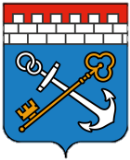 Ограничения, налагаемые на лиц, замещающих муниципальные должности
Лица, замещающие муниципальные должности, и осуществляющие свои полномочия на постоянной основе не вправе:
11) разглашать или использовать в целях, не связанных с выполнением служебных обязанностей, сведения, отнесенные в соответствии с федеральным законом к информации ограниченного доступа, ставшие им известными в связи с выполнением служебных обязанностей;
12) участвовать в управлении коммерческой или некоммерческой организацией(с исключениями).
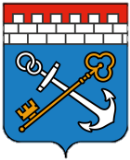 Лица, замещающие муниципальные должности, и осуществляющие свои полномочия на постоянной основе, не вправе участвовать в управлении коммерческой или некоммерческой организацией  за исключением:
1) участия на безвозмездной основе в управлении политической партией, органом профессионального союза, в том числе выборным органом первичной профсоюзной организации, созданной в органе местного самоуправления, аппарате избирательной комиссии муниципального образования, участие в съезде (конференции) или общем собрании иной общественной организации, жилищного, жилищно-строительного, гаражного кооперативов, товарищества собственников недвижимости;
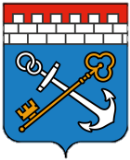 Лица, замещающие муниципальные должности, и осуществляющие свои полномочия на постоянной основе, не вправе участвовать в управлении коммерческой или некоммерческой организацией  за исключением:
2) участия на безвозмездной основе в управлении некоммерческой организацией (кроме участия в управлении политической партией, органом профессионального союза, в том числе выборным органом первичной профсоюзной организации, созданной в органе местного самоуправления, аппарате избирательной комиссии муниципального образования, участия в съезде (конференции) или общем собрании иной общественной организации, жилищного, жилищно-строительного, гаражного кооперативов, товарищества собственников недвижимости) с предварительным уведомлением высшего должностного лица субъекта Российской Федерации в порядке, установленном законом субъекта Российской Федерации;
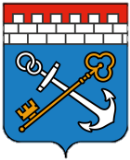 Лица, замещающие муниципальные должности, и осуществляющие свои полномочия на постоянной основе, не вправе участвовать в управлении коммерческой или некоммерческой организацией  за исключением:
3) представления на безвозмездной основе интересов муниципального образования в совете муниципальных образований субъекта Российской Федерации, иных объединениях муниципальных образований, а также в их органах управления;
4) представления на безвозмездной основе интересов муниципального образования в органах управления и ревизионной комиссии организации, учредителем (акционером, участником) которой является муниципальное образование.
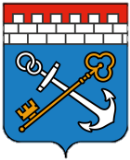 Запреты, установленные для лиц, замещающих муниципальные должности
Запрещается открывать и иметь счета (вклады), хранить наличные денежные средства и ценности в иностранных банках, расположенных за пределами территории Российской Федерации, владеть и (или) пользоваться иностранными финансовыми инструментами
Данный запрет установлен только в отношении:
глав городских округов, глав муниципальных районов, глав иных муниципальных образований, исполняющих полномочия глав местных администраций, глав местных администраций;
депутатов представительных органов муниципальных районов, муниципальных округов и городских округов, осуществляющих свои полномочия на постоянной основе, депутатам, замещающим должности в представительных органах муниципальных районов, муниципальных округов и городских округов;
супругов и несовершеннолетних детей указанных лиц.
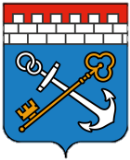 Лица, замещающие должности муниципальной службы
Правовое регулирование деятельности муниципальных служащих Ленинградской области осуществляется в соответствии с областным законом от 11.03.2008 № 14-оз «О правовом регулировании муниципальной службыв Ленинградской области», которым утвержден Реестр должностей муниципальной службы в Ленинградской области.
В администрации муниципального образования Ленинградской области муниципальными служащими являются:
глава администрации муниципального района, городского округа, городского и сельского поселения;
первый заместитель главы администрации муниципального района, городского округа, городского поселения.
управляющие делами и председатели комитетов, а также иные должностные лица, поименованные в Перечне должностей муниципальной службы в местной администрации (часть III реестра).
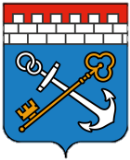 Обязанности, ограничения и запреты, установленные для муниципальных служащих в целях противодействия коррупции
В целях противодействия коррупции муниципальный служащий обязан:
Представлять сведения о доходах, расходах, об имуществеи обязательствах имущественного характера
Уведомлять представителя нанимателя (работодателя), органы прокуратуры или другие государственные органы обо всех случаях обращения к нему каких-либо лиц в целях склонения его к совершению коррупционных правонарушений
Принимать меры по предотвращению и урегулированию конфликта интересов
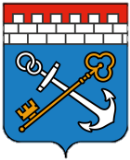 Обязанности, ограничения и запреты, установленные для муниципальных служащих в целях противодействия коррупции
Ограничения (обстоятельства, факты), при которых муниципальный служащий не может находиться на муниципальной службе:
1) В случае близкого родства или свойства (родители, супруги, дети, братья, сестры, а также братья, сестры, родители, дети супругов и супруги детей)с главой муниципального образования, который возглавляет местную администрацию, если замещение должности муниципальной службы связанос непосредственной подчиненностью или подконтрольностью этому должностному лицу, или с муниципальным служащим, если замещение должности муниципальной службы связано с непосредственной подчиненностьюили подконтрольностью одного из них другому;
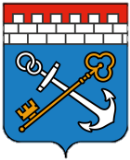 Обязанности, ограничения и запреты, установленные для муниципальных служащих в целях противодействия коррупции
Ограничения (обстоятельства, факты), при которых муниципальный служащий не может находиться на муниципальной службе:
2) В случае представления подложных документов или заведомо ложных сведений при поступлении на муниципальную службу; 

3) В случае непредставления предусмотренных Федеральным закономот 02.03.2007 № 25-ФЗ «О муниципальной службе в Российской Федерации», Федеральным законом от 25.12.2008 № 273-ФЗ «О противодействии коррупции»и другими федеральными законами сведений или представления заведомо недостоверных или неполных сведений при поступлении на муниципальную службу.
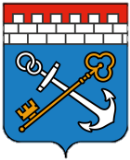 Обязанности, ограничения и запреты, установленные для муниципальных служащих в целях противодействия коррупции
Запреты, установленные для муниципальных служащих:
1) участвовать в управлении коммерческой или некоммерческой организацией,за исключением случаев участия на безвозмездной основе в управлении некоммерческой организацией с разрешения представителя нанимателя, полученного в порядке, установленном законом субъекта Российской Федерации;
В Ленинградской области такой Порядок получения муниципальными служащими разрешения представителя нанимателя на участие на безвозмездной основев управлении некоммерческой организацией утвержден областным законом Ленинградской области от 11.03.2008 N 14-оз «О правовом регулировании муниципальной службы в Ленинградской области»
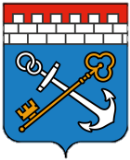 Обязанности, ограничения и запреты, установленные для муниципальных служащих в целях противодействия коррупции
Запреты, установленные для муниципальных служащих:
2) заниматься предпринимательской деятельностью лично или через доверенных лиц;
3) получать в связи с должностным положением или в связи с исполнением должностных обязанностей вознаграждения от физических и юридических лиц (подарки, денежное вознаграждение, ссуды, услуги, оплату развлечений, отдыха, транспортных расходов и иные вознаграждения);
4) выезжать в командировки за счет средств физических и юридических лиц,за исключением командировок, осуществляемых на взаимной основе по договоренности органа местного самоуправления с органами местного самоуправления муниципальных образований, а также с органами государственной власти и органами местного самоуправления иностранных государств, международными и иностранными некоммерческими организациями.
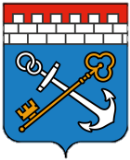 Обязанности, ограничения и запреты, установленные для муниципальных служащих в целях противодействия коррупции
Муниципальный служащий, замещающий должность главы местной администрации по контракту, не вправе:
заниматься иной оплачиваемой деятельностью, за исключением преподавательской, научной и иной творческой деятельности;
входить в состав органов управления, попечительских или наблюдательных советов, иных органов иностранных некоммерческих неправительственных организаций и действующих на территории Российской Федерации их структурных подразделений, если иное не предусмотрено международным договором или законодательством Российской Федерации.
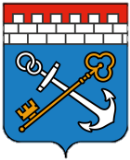 Обязанности, ограничения и запреты, установленные для муниципальных служащих в целях противодействия коррупции
Главам местных администраций, а также их супругам и несовершеннолетним детям в силу пп. «з» п. 1 ст. 2 Федерального закона от 07.05.2013 N 79-ФЗ«О запрете отдельным категориям лиц открывать и иметь счета (вклады), хранить наличные денежные средства и ценности в иностранных банках, расположенных за пределами территории Российской Федерации, владетьи (или) пользоваться иностранными финансовыми инструментами» запрещено открывать и иметь счета (вклады), хранить наличные денежные средства и ценности в иностранных банках, расположенных за пределами территории Российской Федерации, владеть и (или) пользоваться иностранными финансовыми инструментами
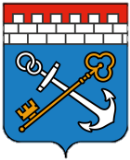 Обязанности, ограничения и запреты, установленные для муниципальных служащих в целях противодействия коррупции
После увольнения с муниципальной службы, в течение 2 лет 
гражданин не вправе без согласия соответствующей комиссии по соблюдению требований к служебному поведению муниципальных служащих 
и урегулированию конфликта интересов замещать на условиях трудового договора должности в организации и (или) выполнять работу на условиях гражданско-правового договора в случаях, предусмотренных федеральными законами, если отдельные функции муниципального (административного) управления данной организацией входили в должностные (служебные) обязанности муниципального служащего.
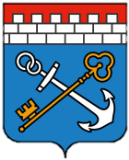 Администрация Губернатора и Правительства Ленинградской области
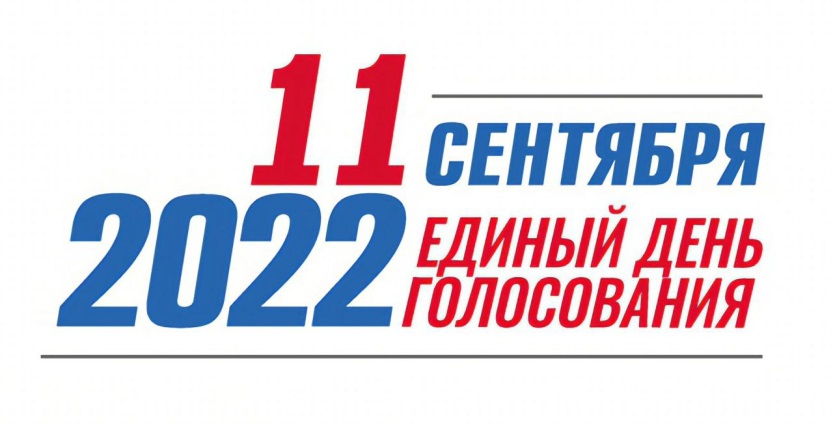 Лица, претендующие на замещение муниципальной должности, а также должности главы местной администрации по контракту,при назначении (избрании) на должность обязаны представить Губернатору Ленинградской области:
Сведения о доходах, полученных от всех источников (включая доходы по прежнему месту работы или месту замещения выборной должности, пенсии, пособия, иные выплаты) за календарный год, предшествующий году подачи документов для замещения указанных должностей (за период с 01.01.2021 по 31.12.2021);

Сведения об имуществе, принадлежащем на праве собственности, и об обязательствах имущественного характера по состоянию на первое число месяца, предшествующего месяцу подачи документов для замещения должности(на отчетную дату).
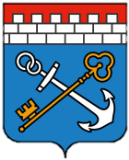 Администрация Губернатора и Правительства Ленинградской области
Лица, замещающие муниципальную должность депутата представительного органа сельского поселения и осуществляющие свои полномочия на непостоянной основе, в течение четырех месяцев со дня избрания представляют Губернатору Ленинградской области:
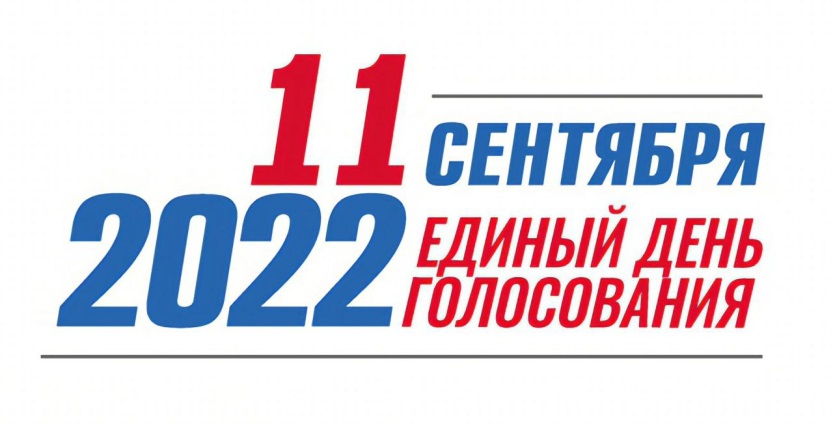 Сведения о доходах, полученных от всех источников за календарный год, предшествующий году приобретения статуса депутата, осуществляющего полномочия на непостоянной основе;

Сведения об имуществе, принадлежащем на праве собственности, и об обязательствах имущественного характера по состоянию на первое число месяца, предшествующего месяцу подачи данных сведений (на отчетную дату).
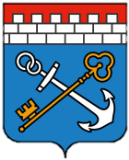 Администрация Губернатора и Правительства Ленинградской области
Спасибо за внимание!